Geography
Where our food comes from?
Biomes
How are the earth`s biomes being damaged?

Watch the following video and have a go at answering the questions and quiz at the end

https://classroom.thenational.academy/lessons/how-are-biomes-being-damaged-6mwp4c
Climate change research
Think about how climate change links to food production and what may happen in the future?
 Perhaps you could do your own research using the internet.
 A good website is CBBC Newsround https://www.bbc.co.uk/newsround/49371062
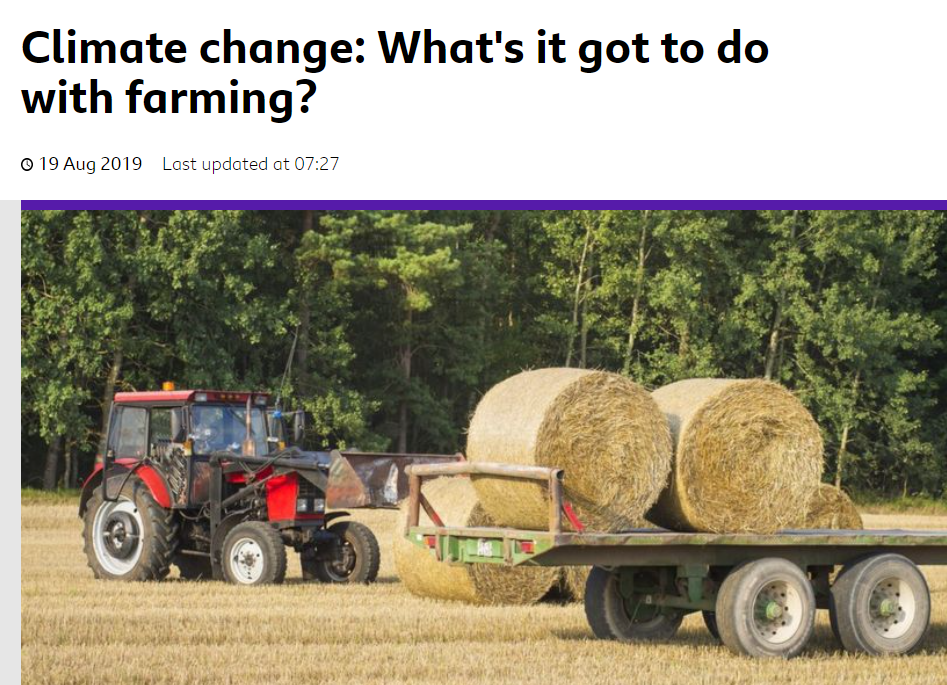 Your task
Draw a poster, or flow diagram, or design a leaflet to tell me             How is climate change affecting world food production?